CIL-NET Presents…
Outcome Measures for CILs
A National Onsite Training

Using Outcome Information

September 13-15, 2011
Portland, OR


Presenters:
Mike Hendricks, Ph.D.
Bob Michaels
1
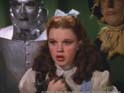 The Yellow Brick Road – Step 9
Sources and Methods
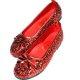 Gathering Outcome Information
Measurable Indicators
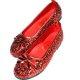 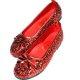 Choosing Outcomes
 to Measure
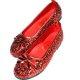 Using Outcome Information
Storing Outcome Information
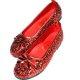 Analyzing Outcome Information
Logic 
Models
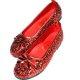 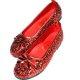 Outcomes 
&  
Outcomes Mgmt.
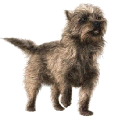 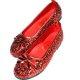 How does outcomes management differ from outcomes measurement?
* Outcomes measurement  = measure program performance and report findings.  (What is happening?)

* Outcomes management = next step – encourages a program to systematically use that performance information to learn about its services and improve them.  (Why is it happening?  How can we make things better?)
Why Do Outcomes Management?
Increase our CIL’s effectiveness
Tell our story
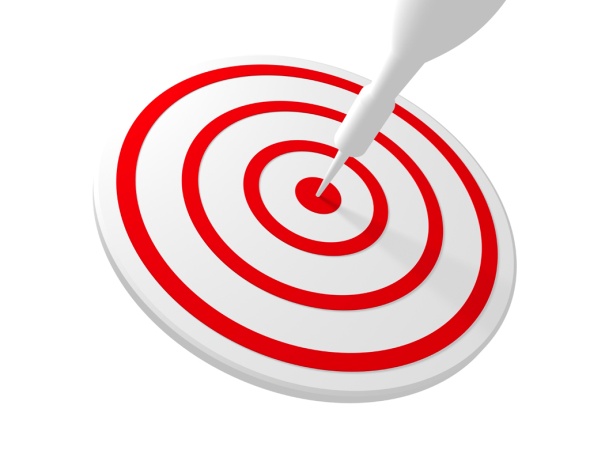 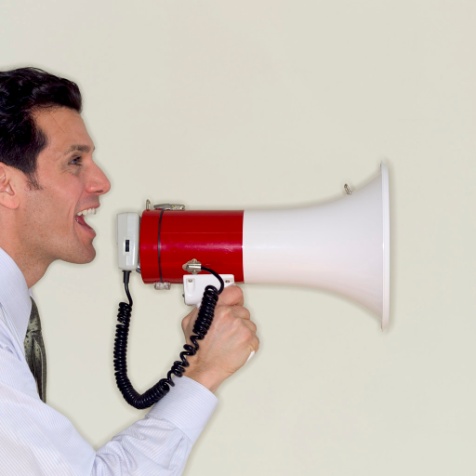 Bill BrattonNew York City police commissioner under Mayor Rudy Giuliani --
“No one ever got in trouble if the crime rate went up.  They got in trouble if they didn’t know why it had gone up and didn’t have a plan for dealing with it.”
Two Ways to UseOutcome Information
Outside our CIL – for PR value

Look good to many different audiences
Keep our funding, hopefully even increase it
Recruit talented staff and volunteers
Promote our CIL to potential clients and referral sources
Encourage other agencies to collaborate
Two Ways to UseOutcome Information, cont’d.
Inside our CIL – for program improvement

Know how effective we’re being
Find ways to be even more effective
Help staff to focus on what’s important
Identify training needs
Support both short- and long-range planning
Moving to Outcomes Management
*   Measure progress on key outcomes
*   Report outcomes to funders, others
- - - - - - - - - - - - - - - - - - - - -
*   Understand why outcomes are as they are
*   Identify possible changes that might help
*   Decide which changes to implement
*   Implement the changes to the program
Understand Why  the OutcomeIs What It Is
Done by people, not computers
“How are we doing?” meetings with staff
      --  Include all levels, all perspectives
      --  Each voice is equal
      --  Value honest discussion
Focus groups with clients
How else?
Generate Possible  Good Changes
Identify the biggest barriers, hindrances
Look “inside” the findings, for hints to success
Brainstorm with a diverse group of people
Focus groups with clients
Know good practices in other CILs, agencies
Use electronic listservs passively, actively
How else?
A great idea is a job half done.Marv LevyGeneral ManagerBuffalo Bills Football Team
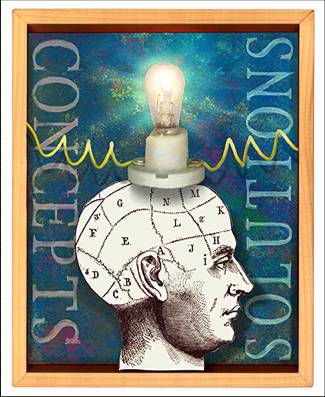 Decide Which  Changes to Make
Discuss carefully all reasonable options
Be satisfied with “ratcheting up” outcomes
Reach consensus -- not necessarily a unanimous decision
How else?
Implement  the Changes
Be clear who needs to do something differently
Be clear exactly what needs to be different
Be clear when the changes need to happen
Identify and allocate any resources needed
Monitor to make sure the changes are occurring
What else?
Your Turn – Scenario #1
You are reviewing the results of your Outcome Measures survey and discover that your center is placing 100% of your institutionalized  consumers into the community.  How would you use this information?
Your Turn – Scenario #2
In spite of your new peer support program, you discover when reviewing survey results that only 10% of consumers are advocating on their own behalf.  How would you use this information?
For more information
Contact:
Mike Hendricks – MikeHendri@aol.com

Bob Michaels – bobmichaels@cox.net
CIL-NET Attribution
Support for development of this training was provided by the U.S. Department of Education, Rehabilitation Services Administration under grant number H132B070002-10. No official endorsement of the Department of Education should be inferred. Permission is granted for duplication of any portion of this PowerPoint presentation, providing that the following credit is given to the project: Developed as part of the CIL-NET, a project of the IL NET, an ILRU/NCIL/APRIL National Training and Technical Assistance Program.